Viem, že mi klameš
Barbora Lehetová 1. A
Obsah
Reč tela
Znaky, že vám niekto klame
Gestá
Postoj
Mimika
Hlas
Ako využiť reč tela vo svoj prospech?
Zdroje
REČ TELA
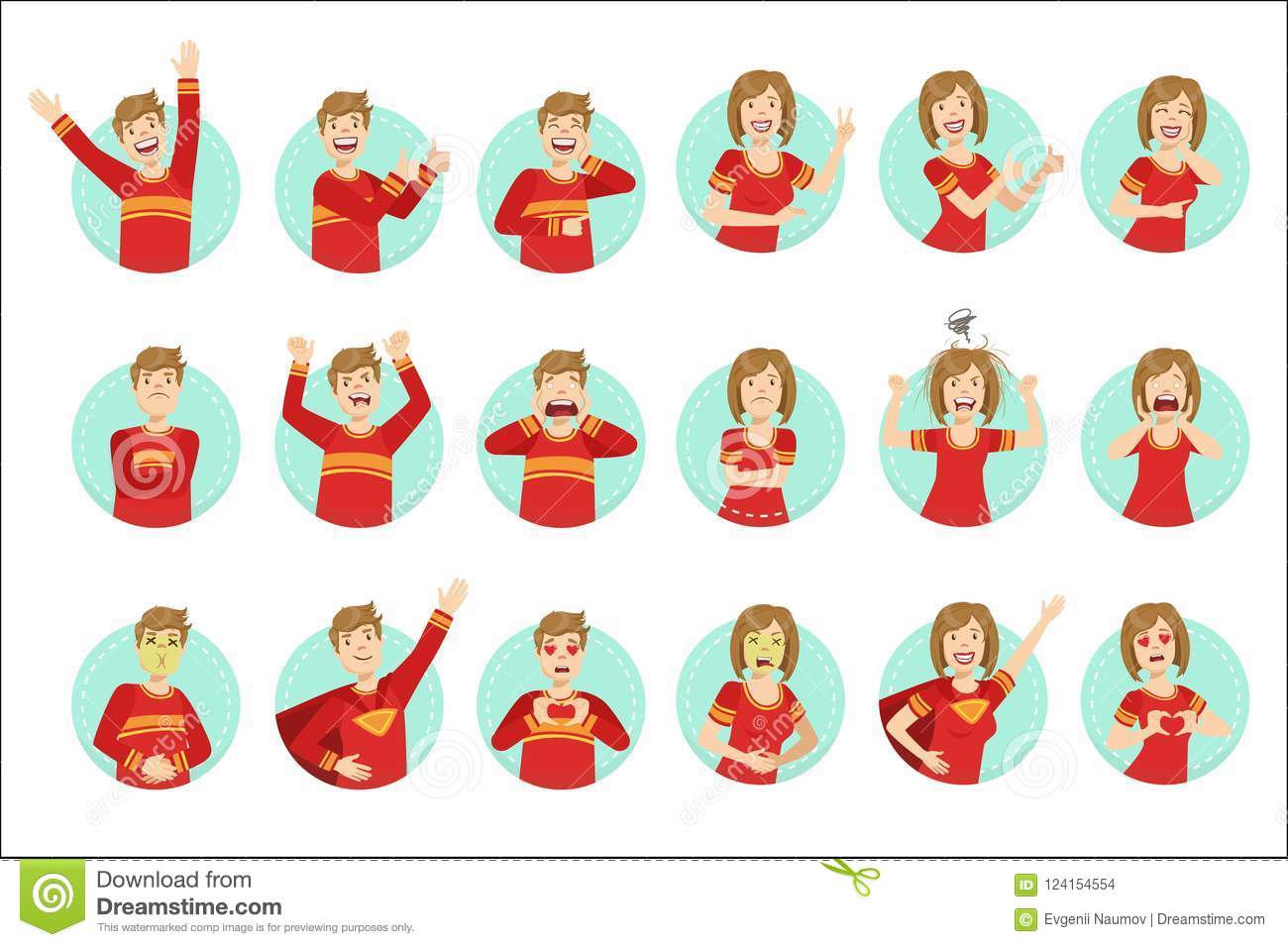 Súčasť neverbálnej komunikácie
Informácie, ktoré dokážeme vyčítať z mimiky, gest, postoja jedinca alebo podľa tónu hlasu
Etnológia a psychológia
Je užitočná pri policajných výsluchoch, herectve, dorozumievaní sa pri cudzích jazykoch
Znaky, že vám niekto klame
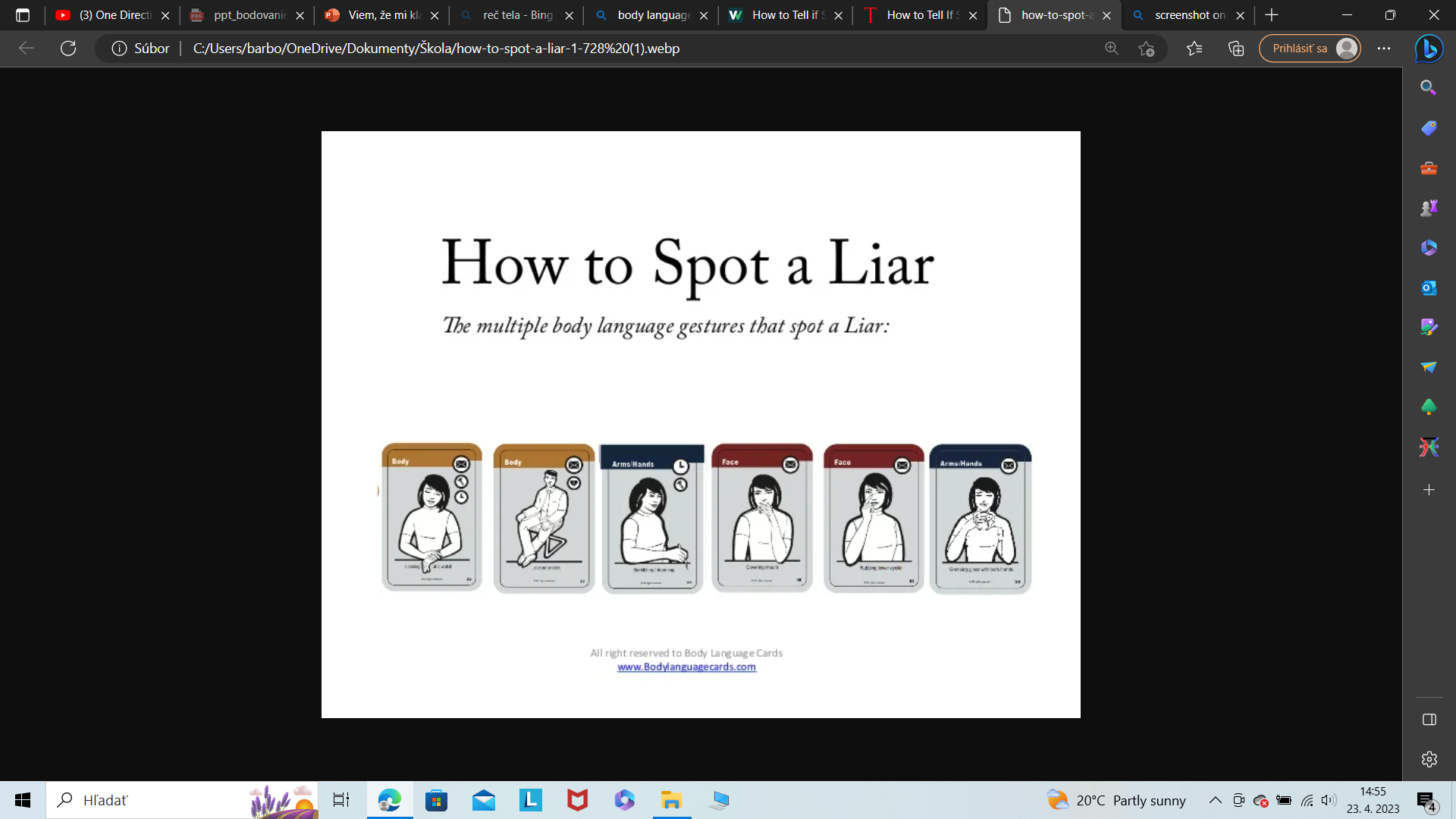 Dôležité je pozorovať ich reč tela, kým ste si istý, že neklamú (jednoduché otázky)
Gestá: - tiky v rukách            
                 - dotyk tváre (úst, nosa, vlasov)
                 - odvracanie dlaní (vo vreckách, pod stolom)
Postoj: - nepokojné stánie alebo sedenie (neustále prekladanie nôh a rúk, vrtenie sa na mieste...)
                 - prekrižovanie končatín
                 - odvrátenie sa od vás
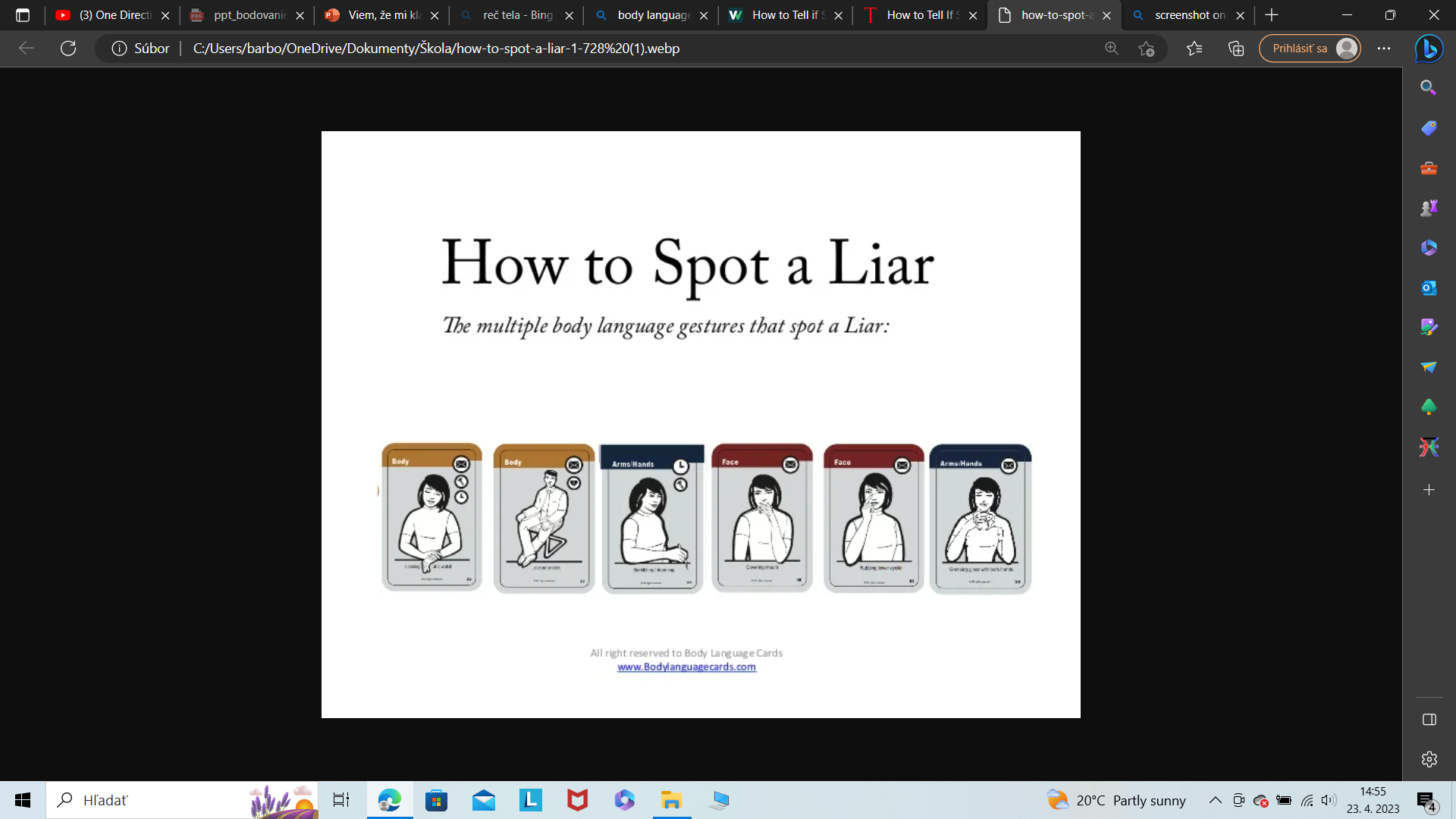 Mimika:
OČI: - odvrátenie pohľadu (do "opačnej" strany)
            -  intenzívne pozeranie do očí
ÚSTA: - úplne stisnutie pier
               - našpúlenie pier
POTENIE: - pot v T-oblasti tváre
SUCHOTY: - v ústach → pregĺganie alebo 
                                             olizovanie pier
                      - suché oči → časté žmurkanie
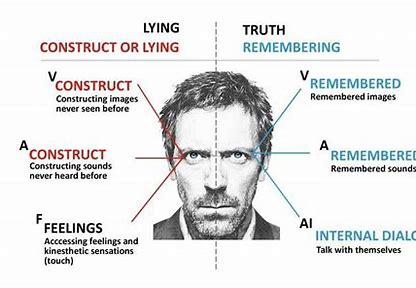 Hlas
VYSOKÝ HLAS: - napnutie hlasiviek kvôli nervozite
NEZVYČAJNÁ HLASITOSŤ: - snažíme sa obraňovať
"VOCAL FILLERS": - no, uh, proste, hmm...
                                 - snaha získať čas na vymyslenie klamstva
FRÁZY: - „Chcem byť k tebe úprimný/á...“ „pravdupovediac“
                 - ich časté opakovanie vyvoláva dojem, že sa nás snaží až veľmi presvedčiť
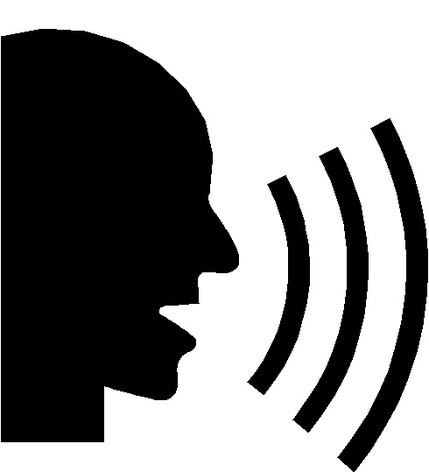 Ako využiť reč tela vo svoj prospech?
Otvorený postoj: - stáť vyrovnane, ale uvoľnene
                                 - nezakrývajte dlane
Pevné podanie rúk: - samozrejme s mierou
Dobrý očný kontakt: - udražť ho niekoľko sekúnd
                                       - dokazuje to, že ste úprimný
Nedotýkajte sa tváre
Úsmev: - srdečný úsmev je upokojujúci
                  - pozor, aby úsmev nepôsobil silene
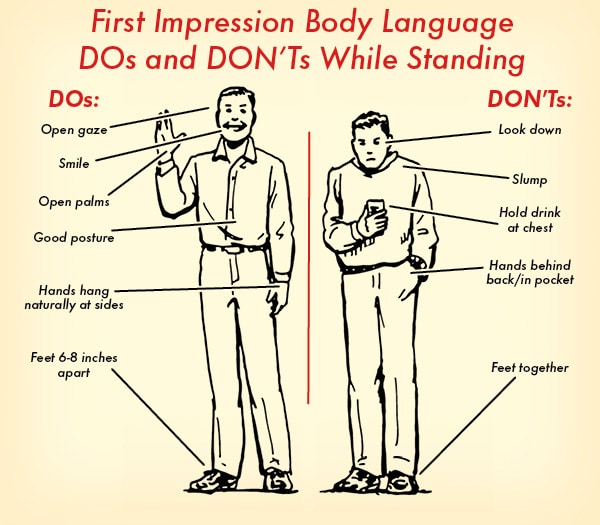 Zdroje
How to Tell If Someone Is Lying to You, According to Experts | Time
Reč tela - Beyond Words - Ako čítať nevyslovené signály (mindtools.com)
Body Language | Psychology Today
Řeč těla – Wikipedie (wikipedia.org)